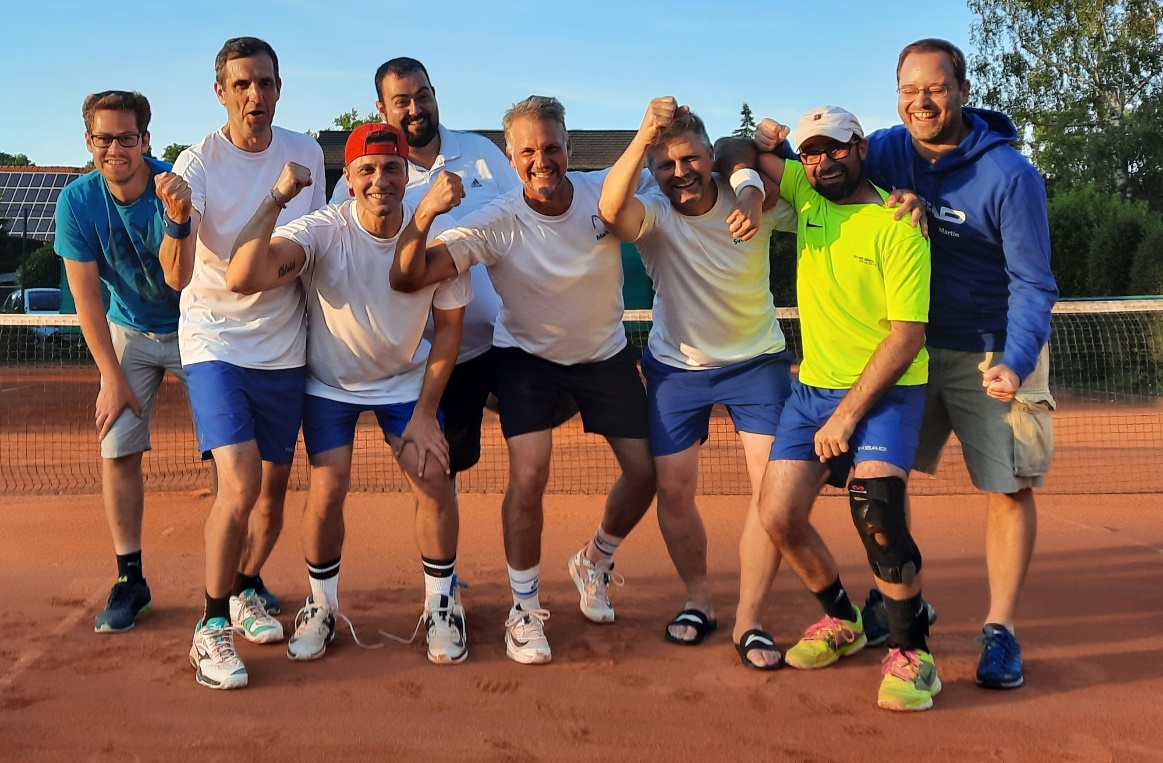 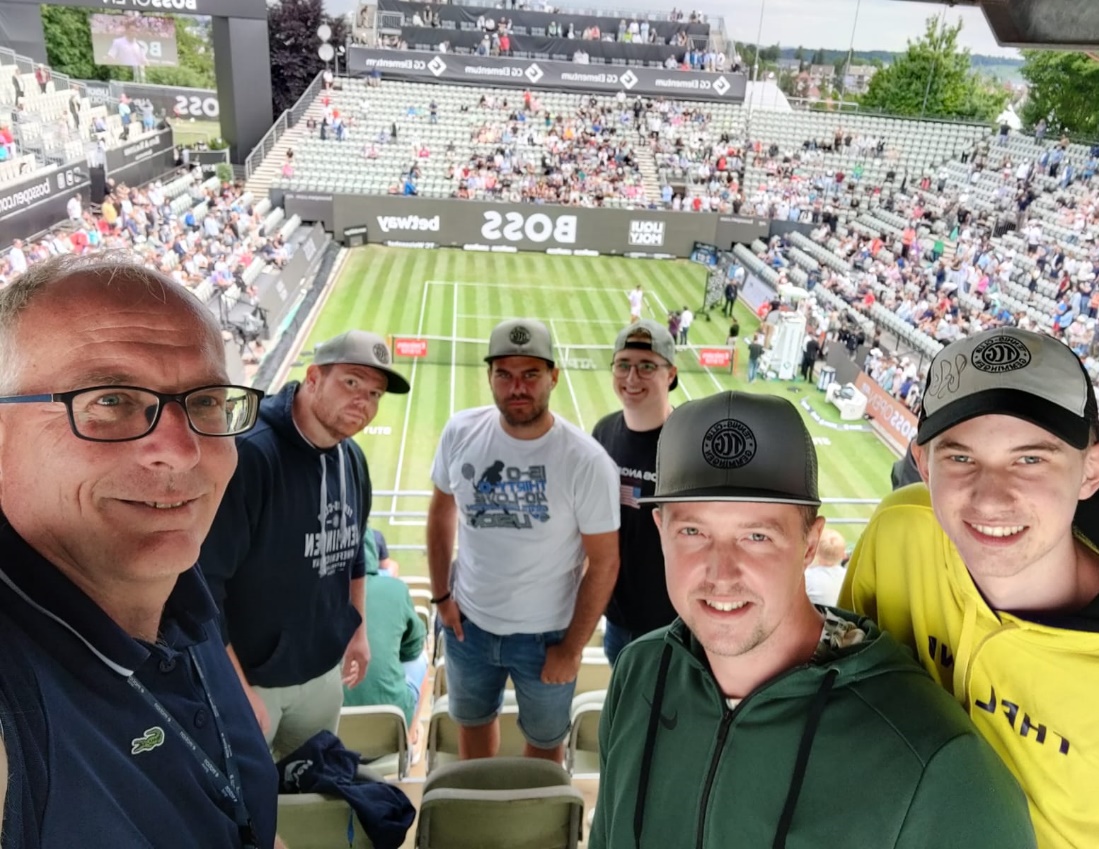 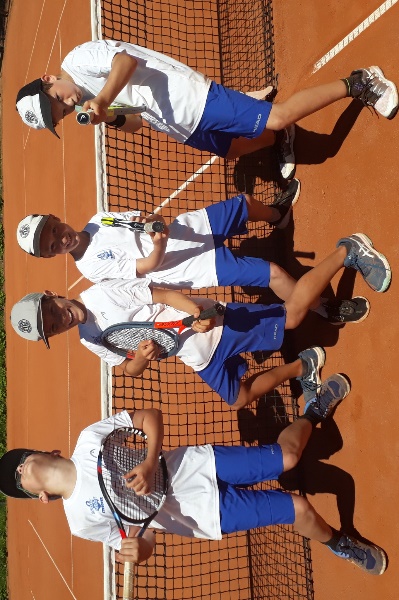 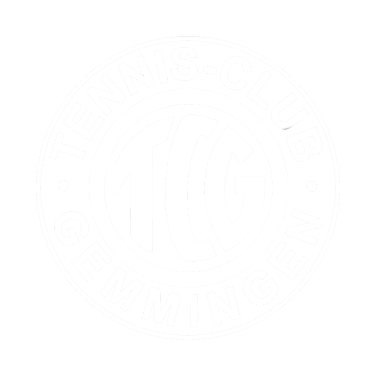 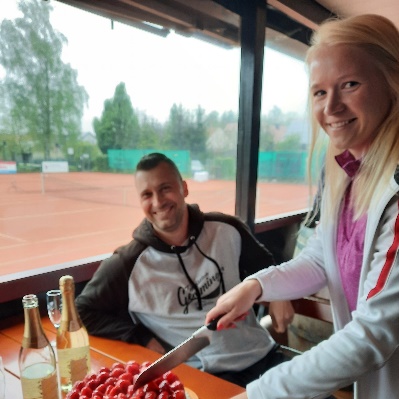 Bilder des Jahres 2022
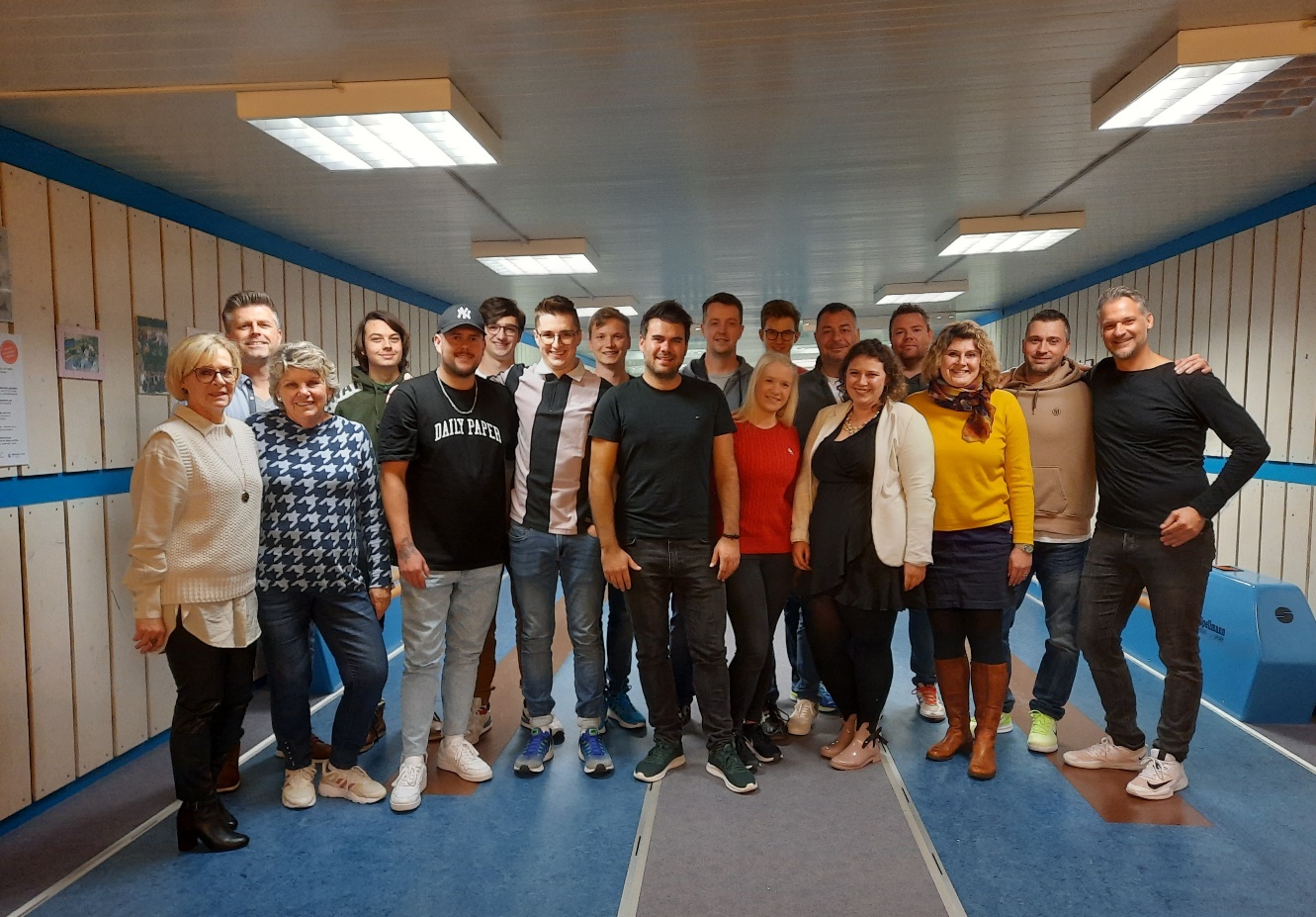 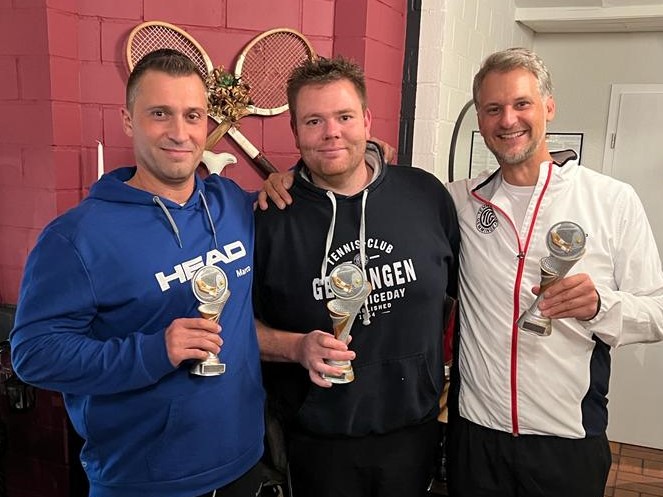 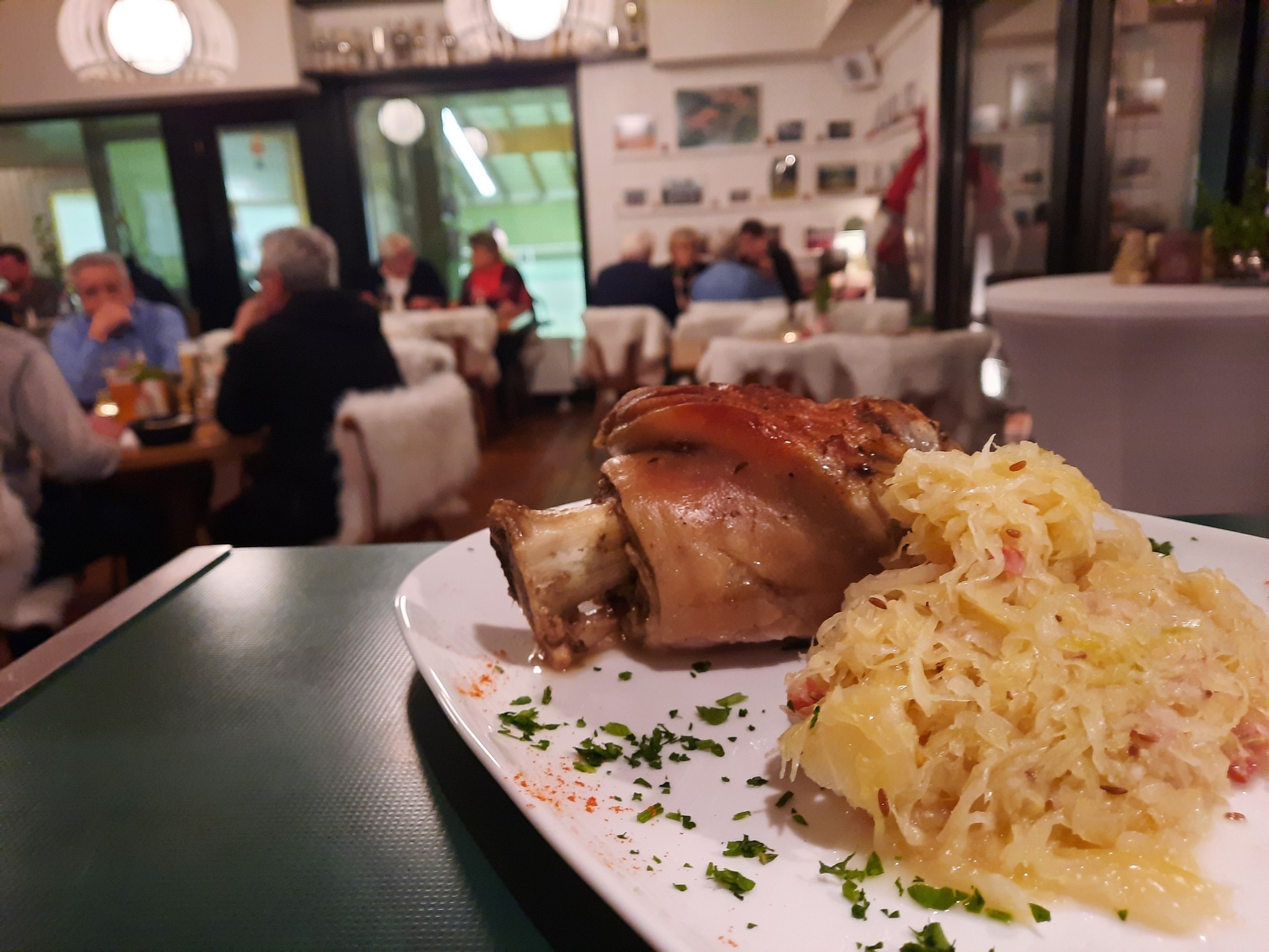 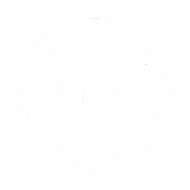 Januar: Traditionelles Haxenessen am 05.01.
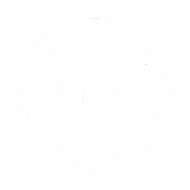 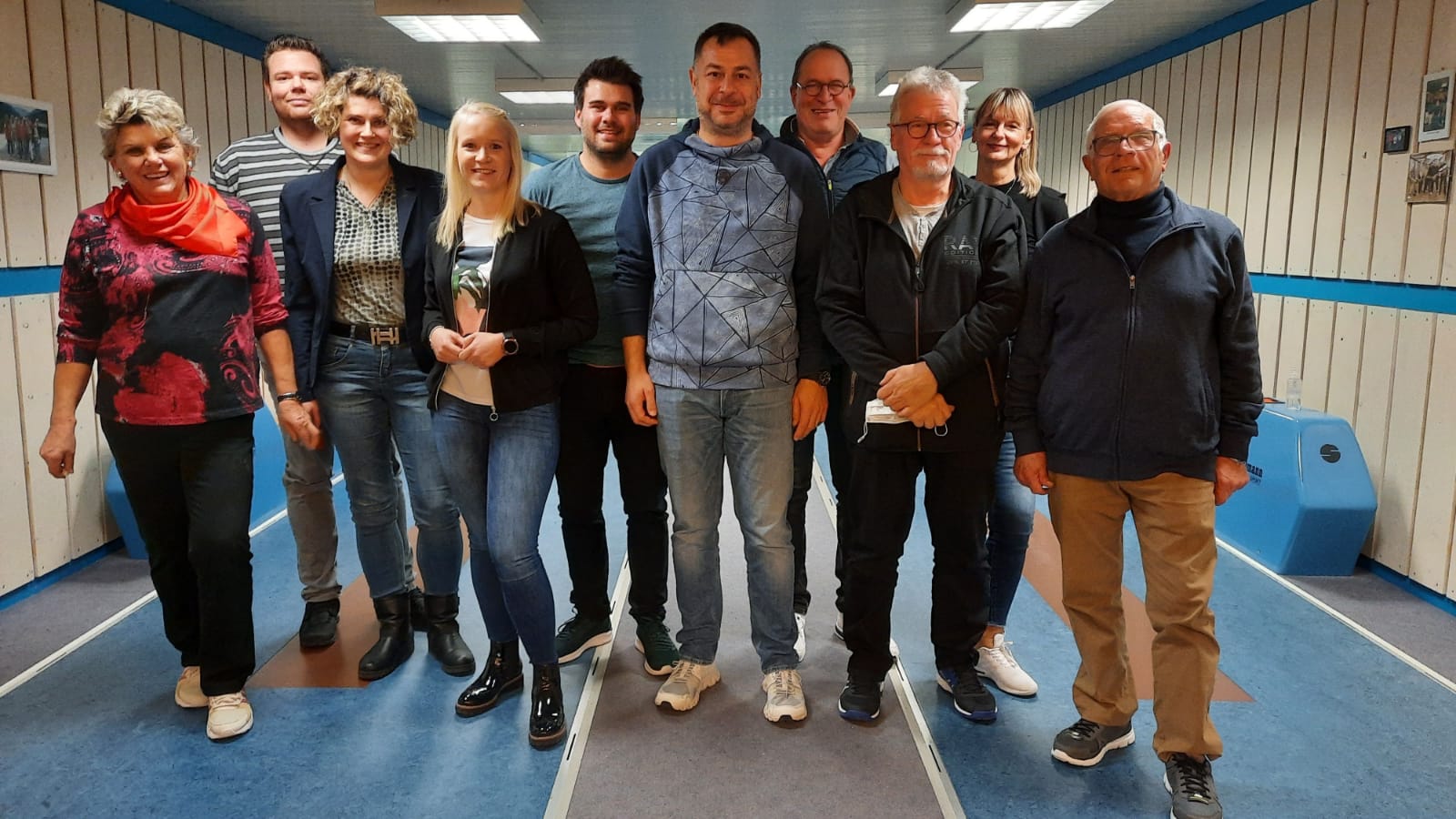 … mit unserem Kegelturnier
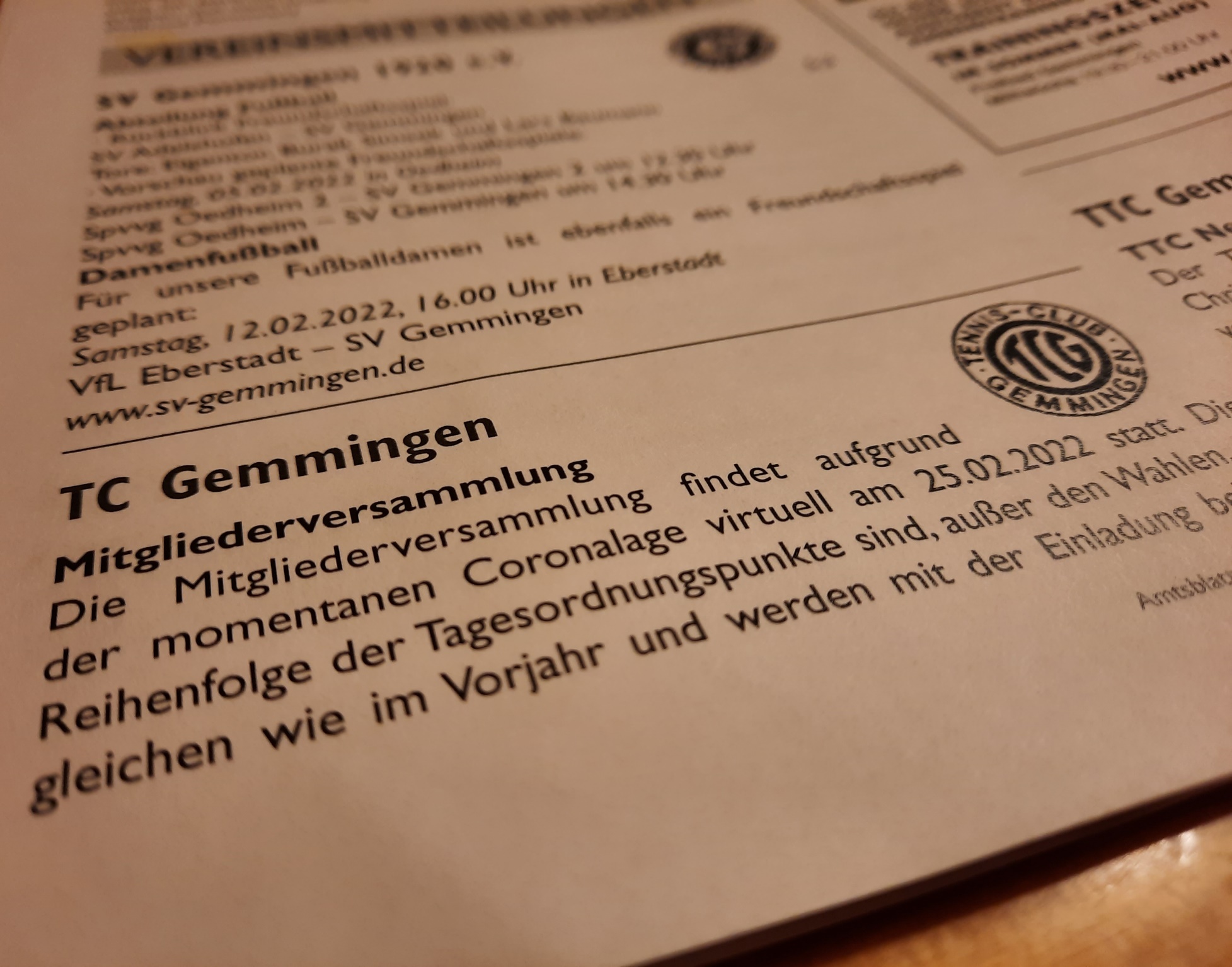 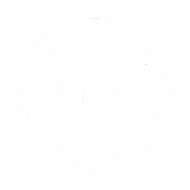 Februar: unsere Mitgliederversammlung findet wieder virtuell statt
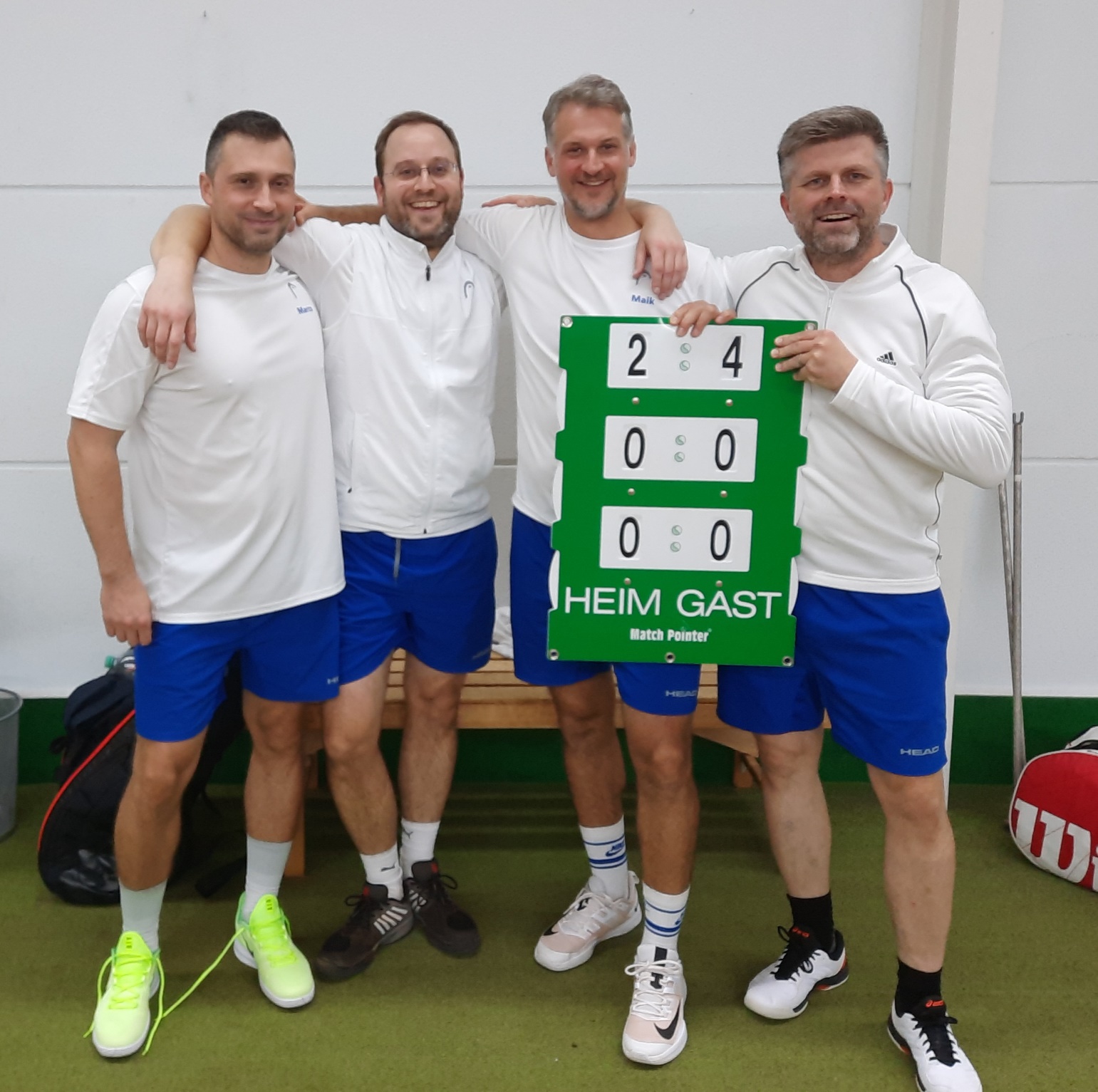 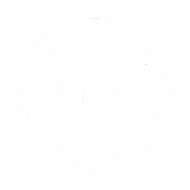 März: Die 40:all-Boys schließen die BTV-Hallenrunde auf Platz 2 ab
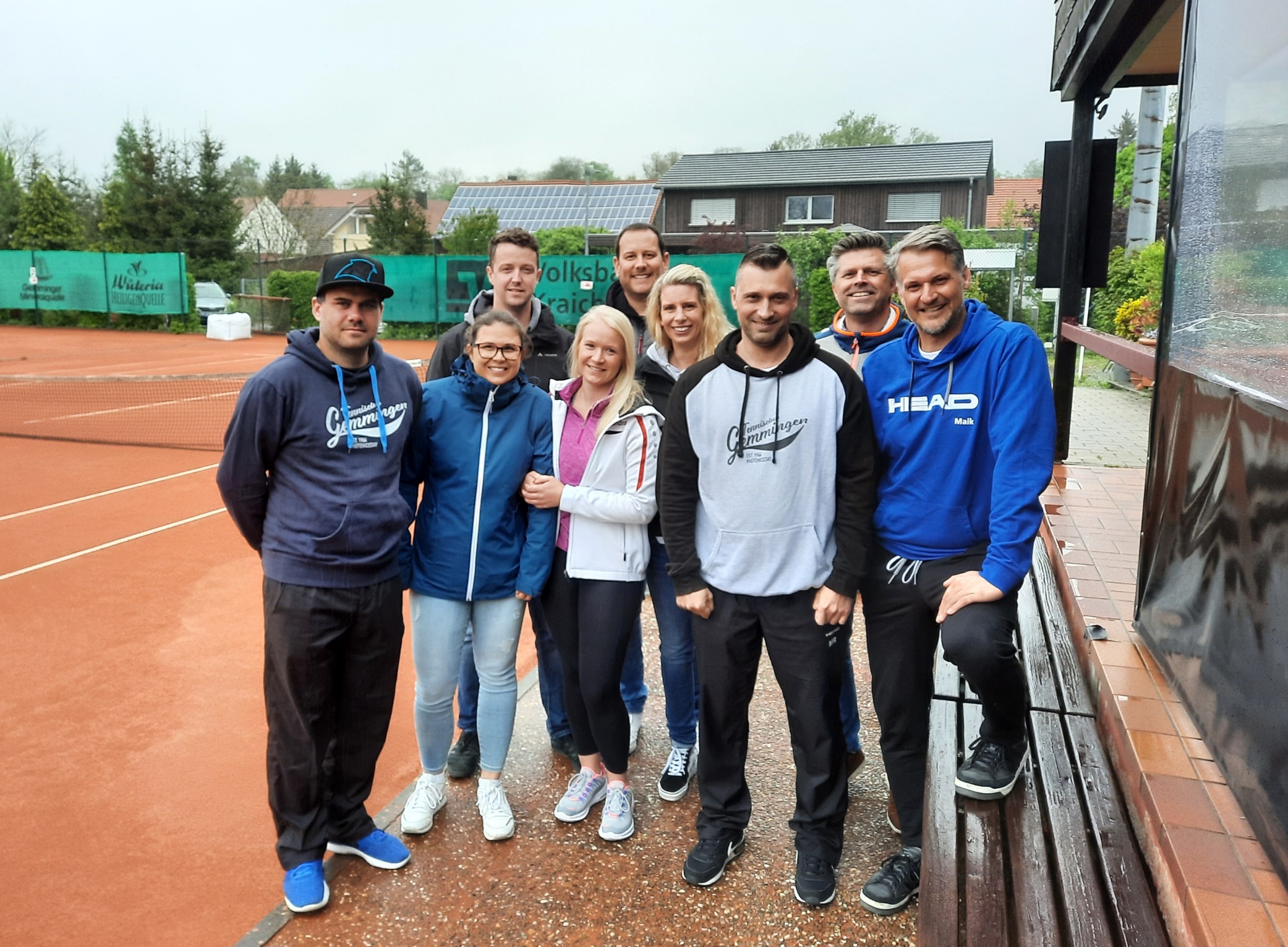 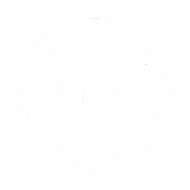 April: Unsere Platzeröffnung fällt ins Wasser
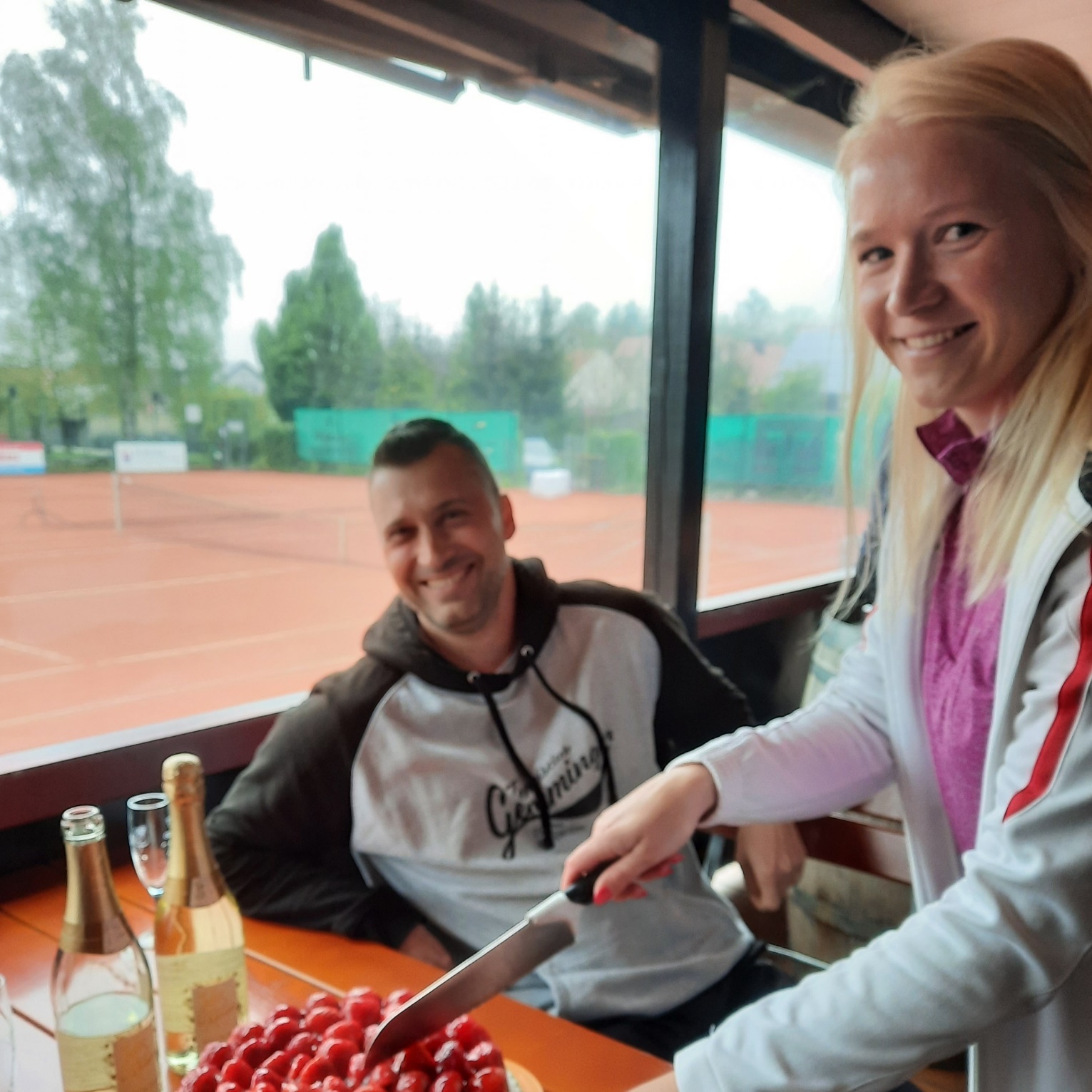 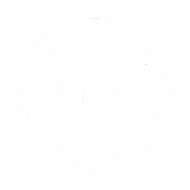 Statt Tennis gibt´s Sekt und Erdbeerkuchen
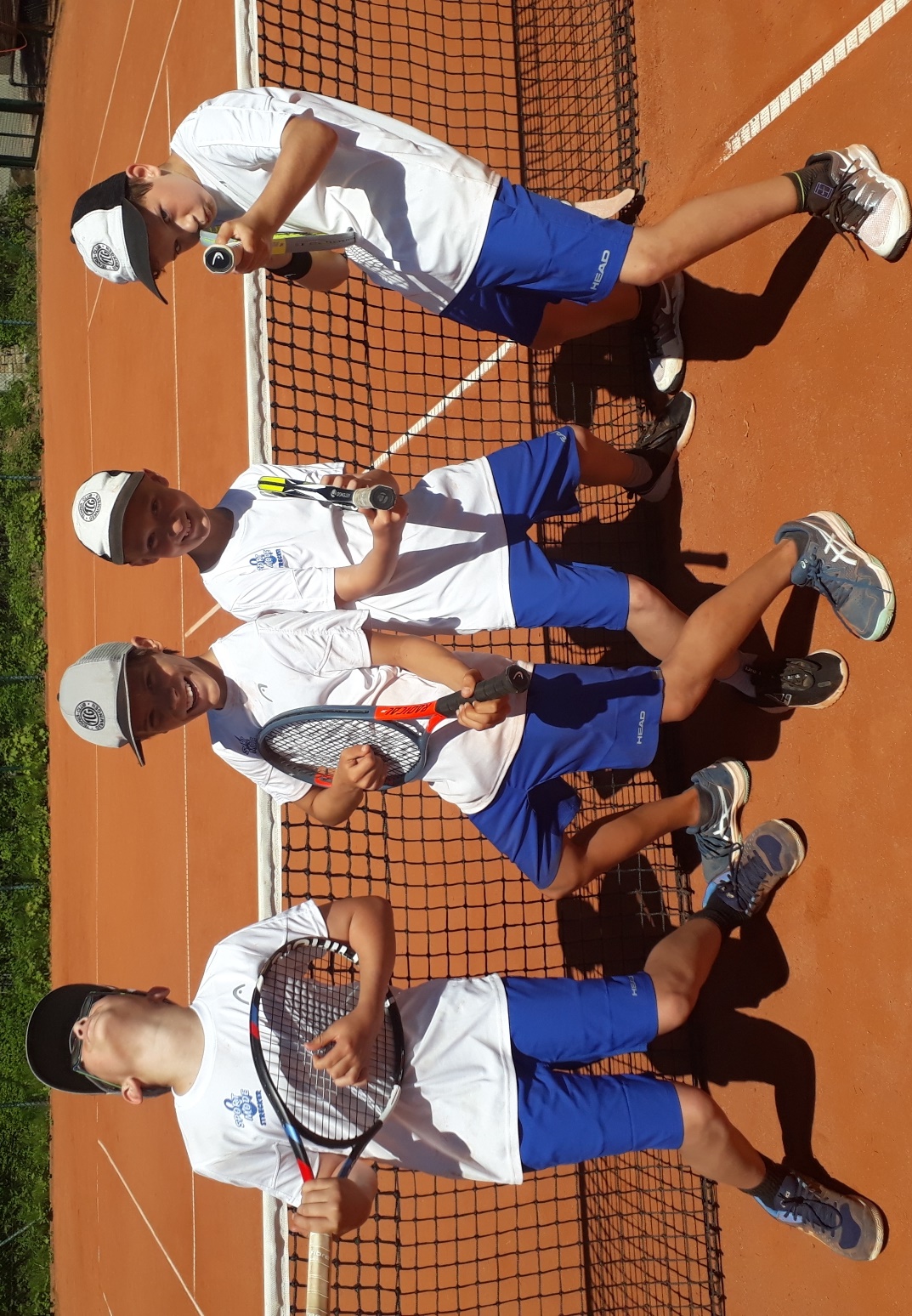 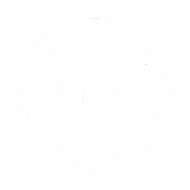 Mai: Neue Outfits für unsere Jugendspieler:innen
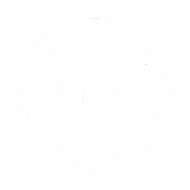 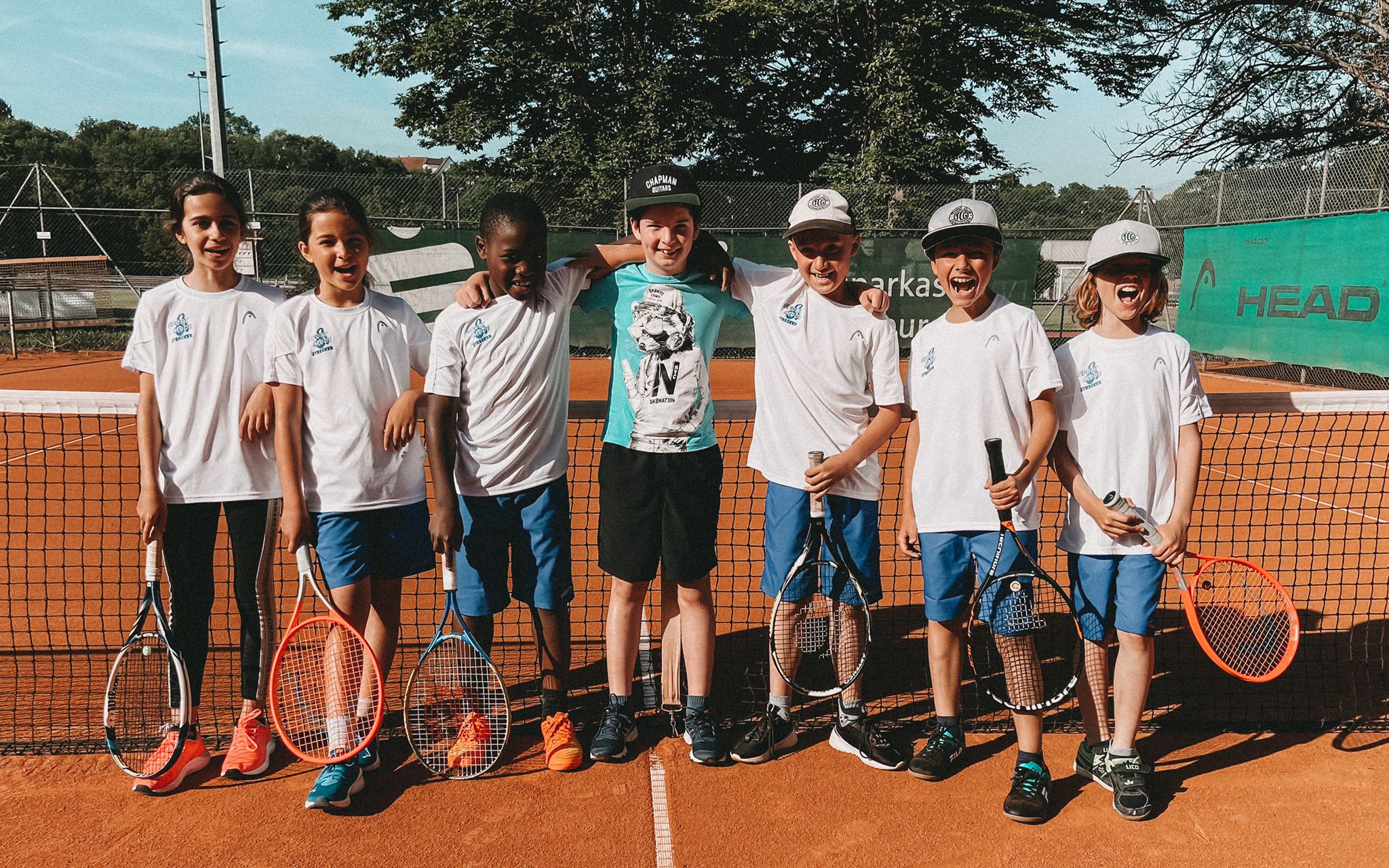 Auftakt der Medenrunde: U12, männlich
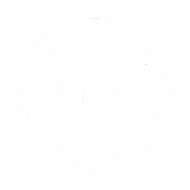 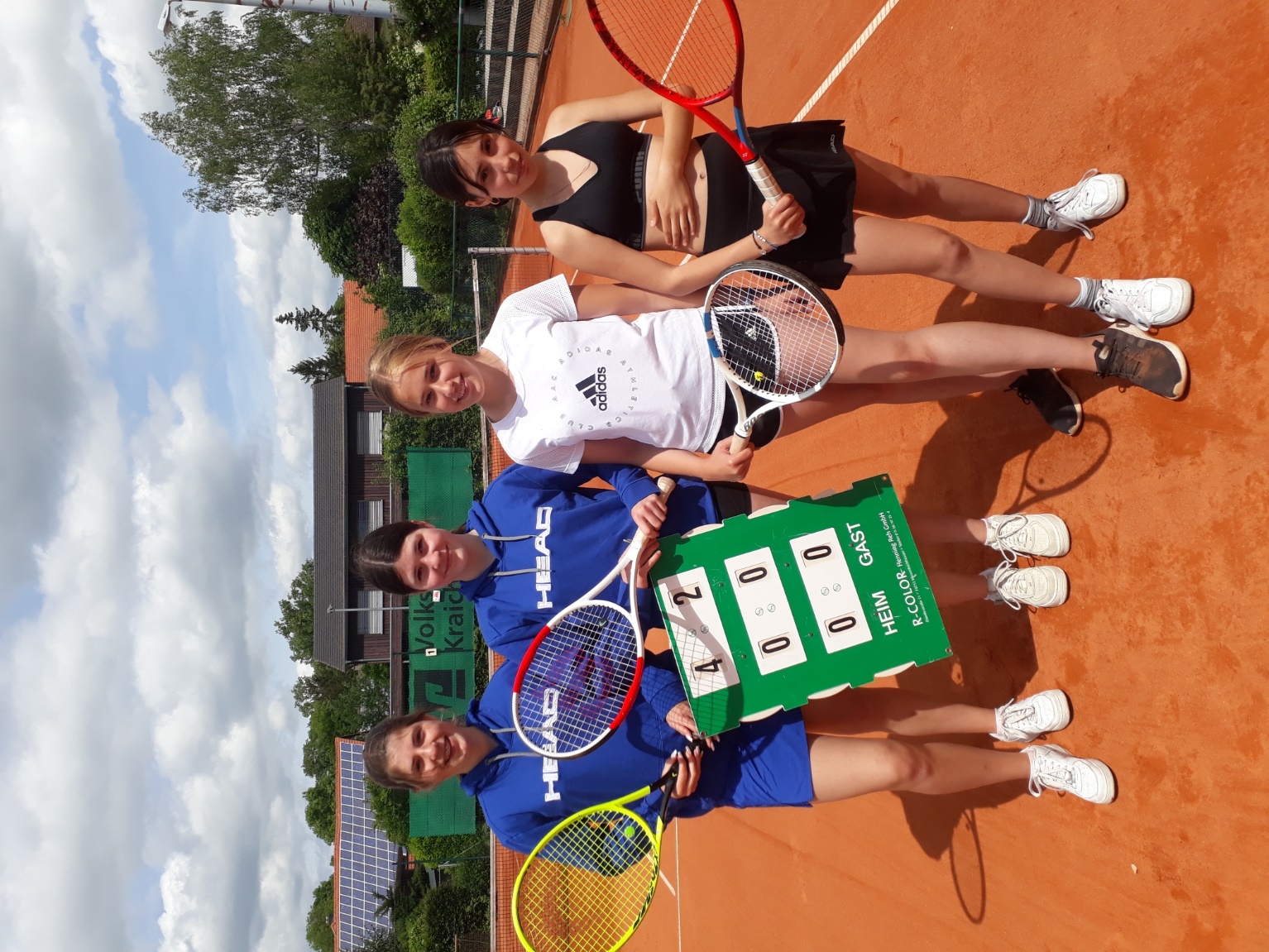 Sommer: erstmals wieder ein Mädelsteam am Start (U15)
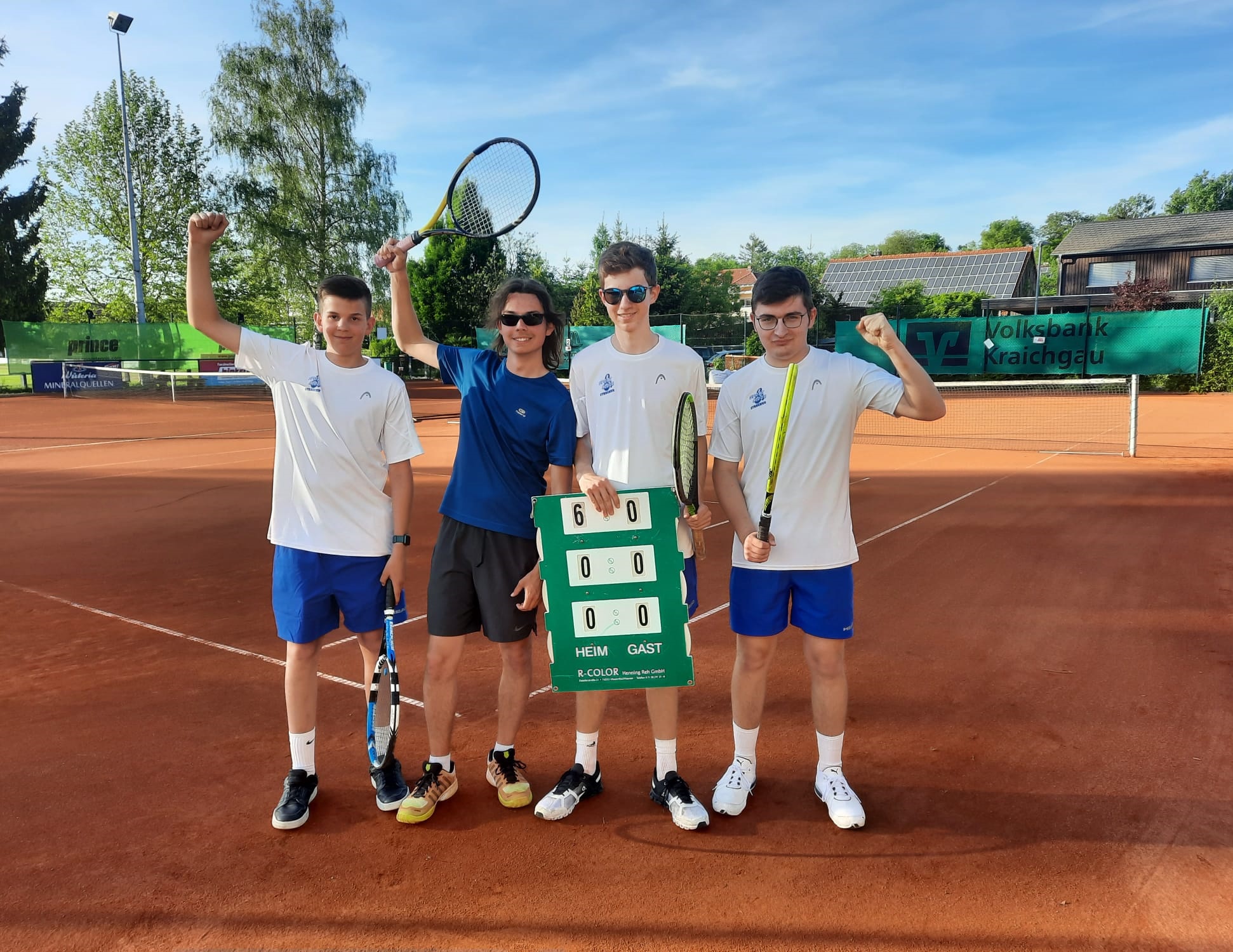 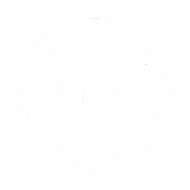 Sommer: das U18-Team überrascht mit Platz 2
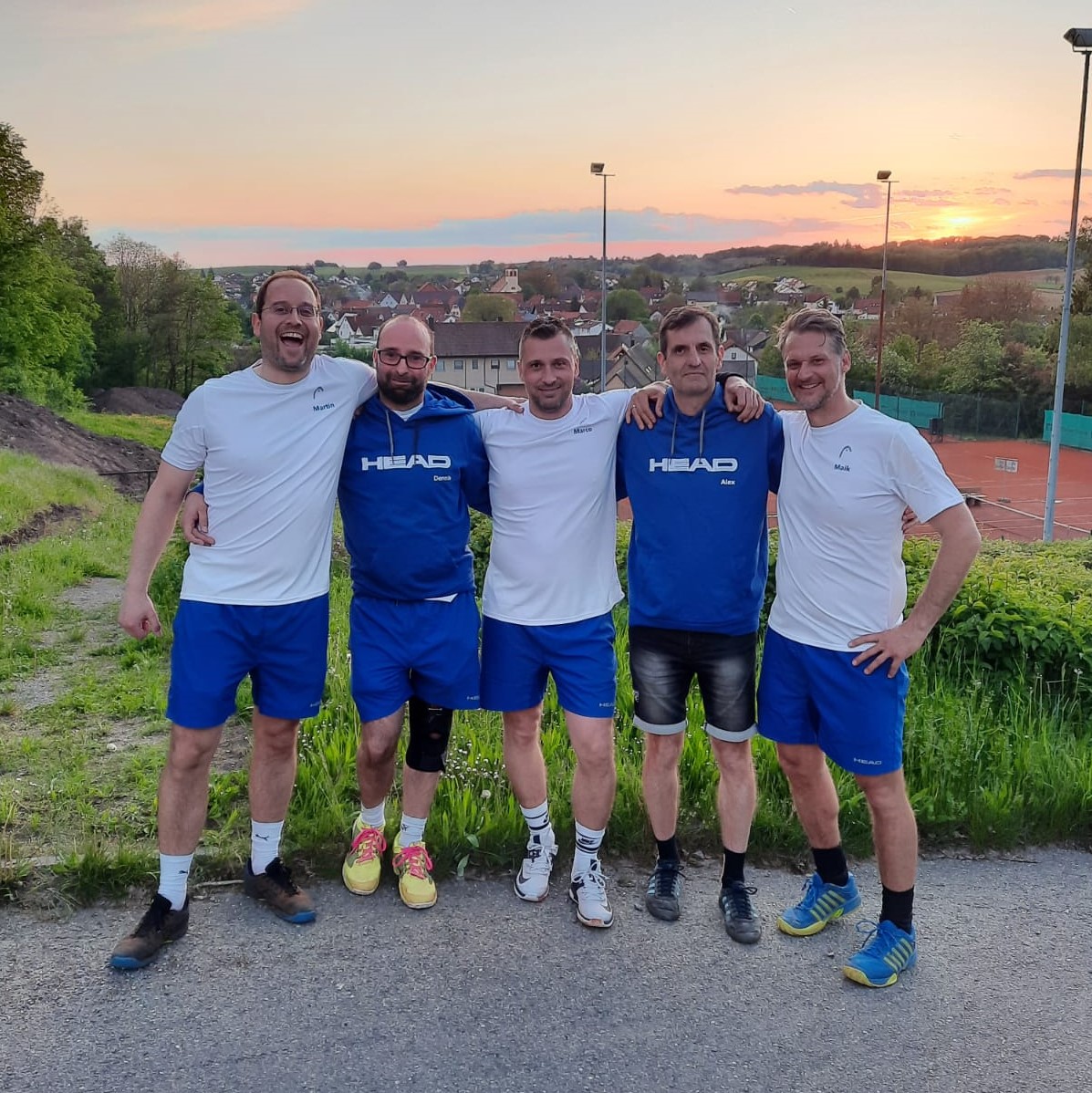 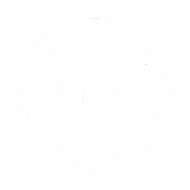 Sommer: Unsere 40-all-Boys eilen von Sieg zu Sieg
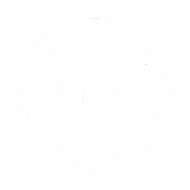 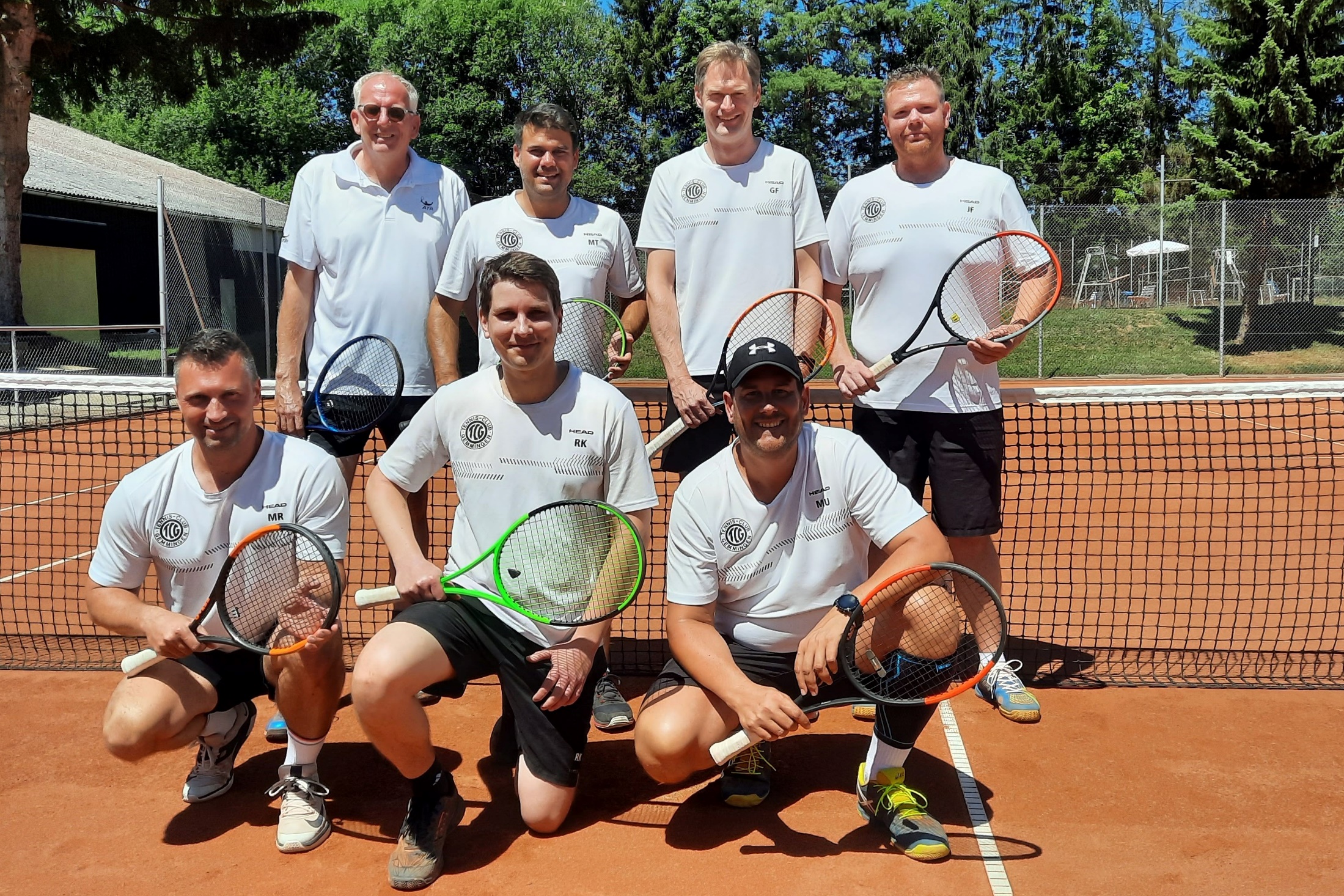 Sommer: Verletzungspech plagt erste Herrenmannschaft
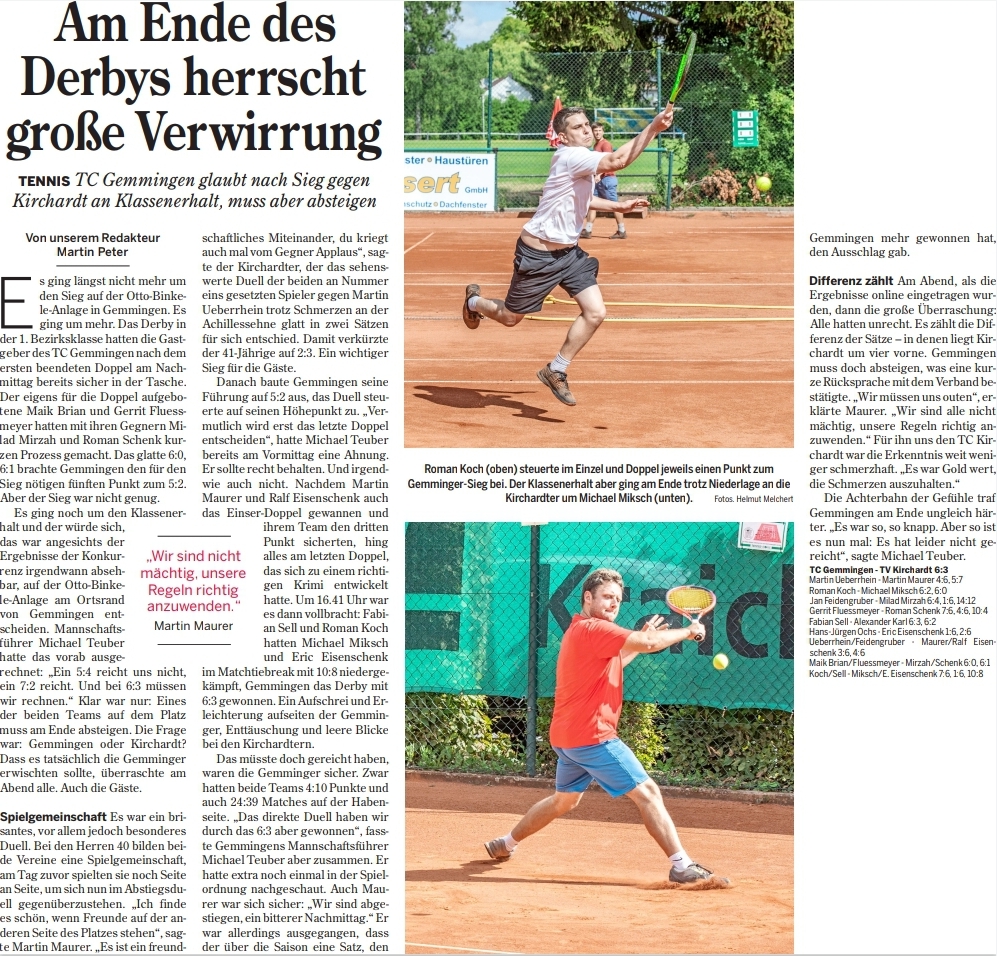 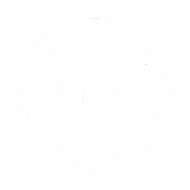 Sommer: Heilbronner Stimme berichtet über TCG
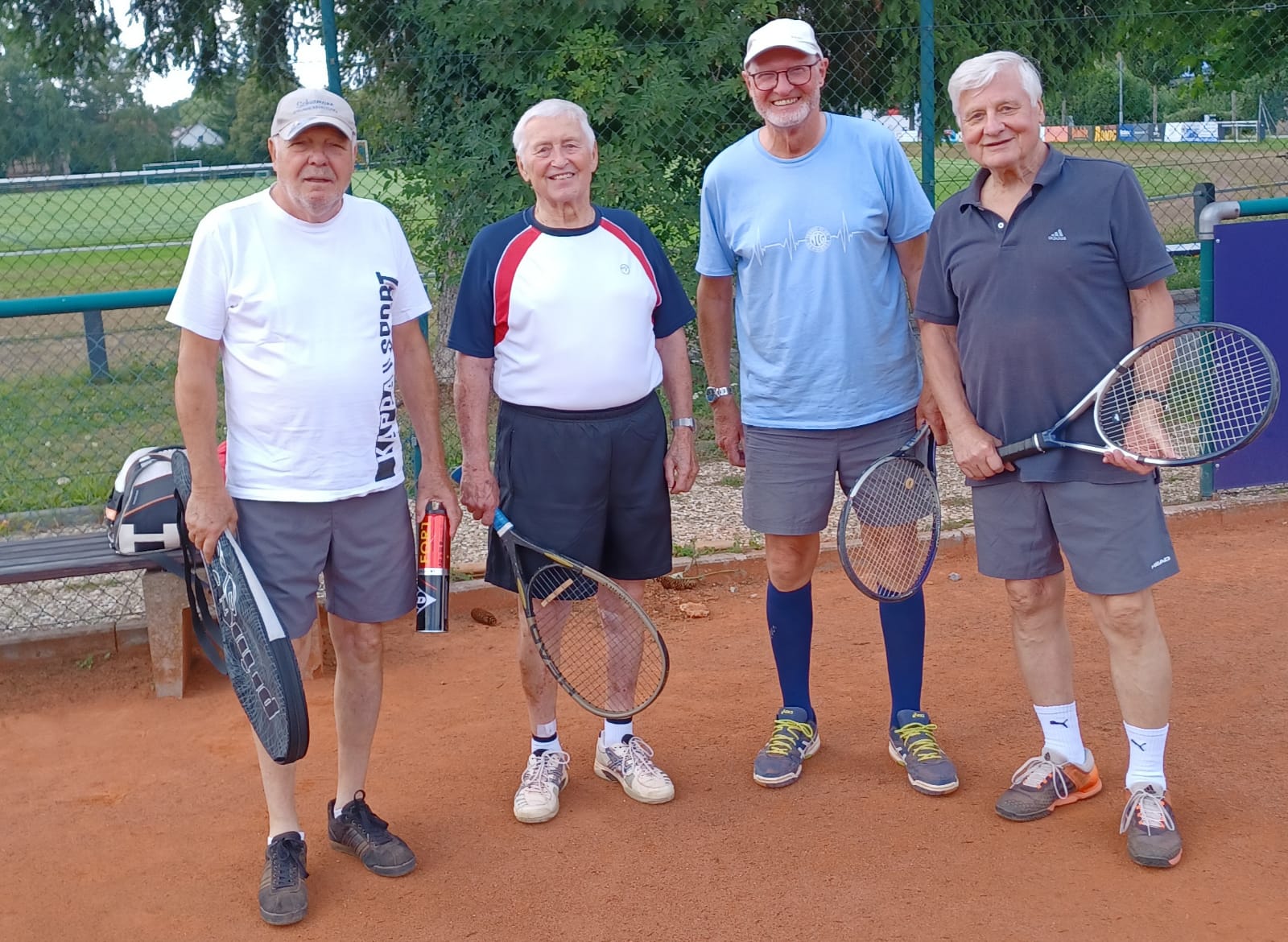 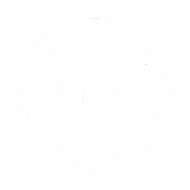 Sommer: Spieltag unseres Seniorenteams
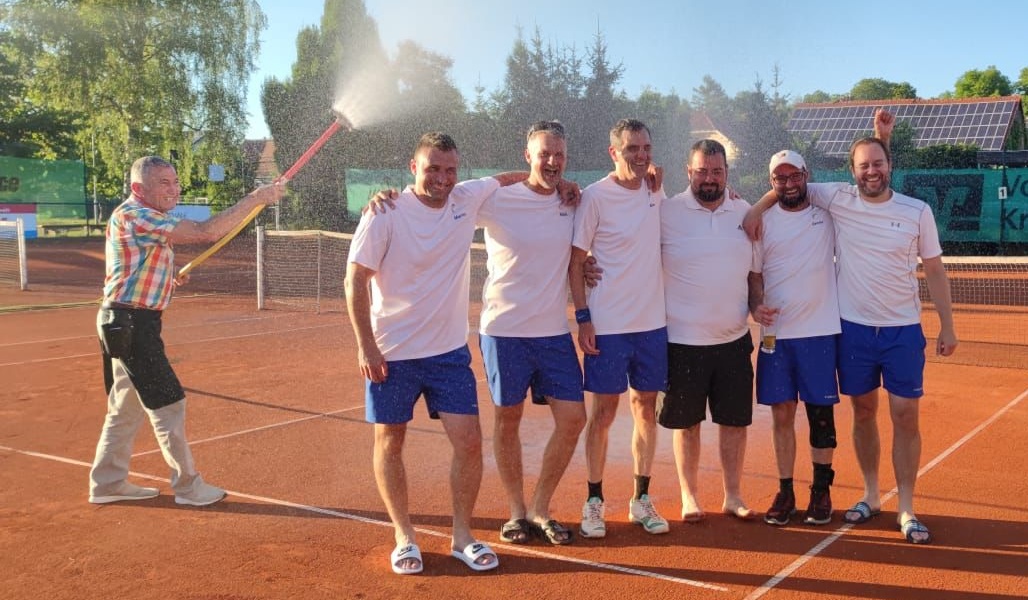 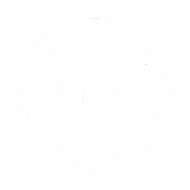 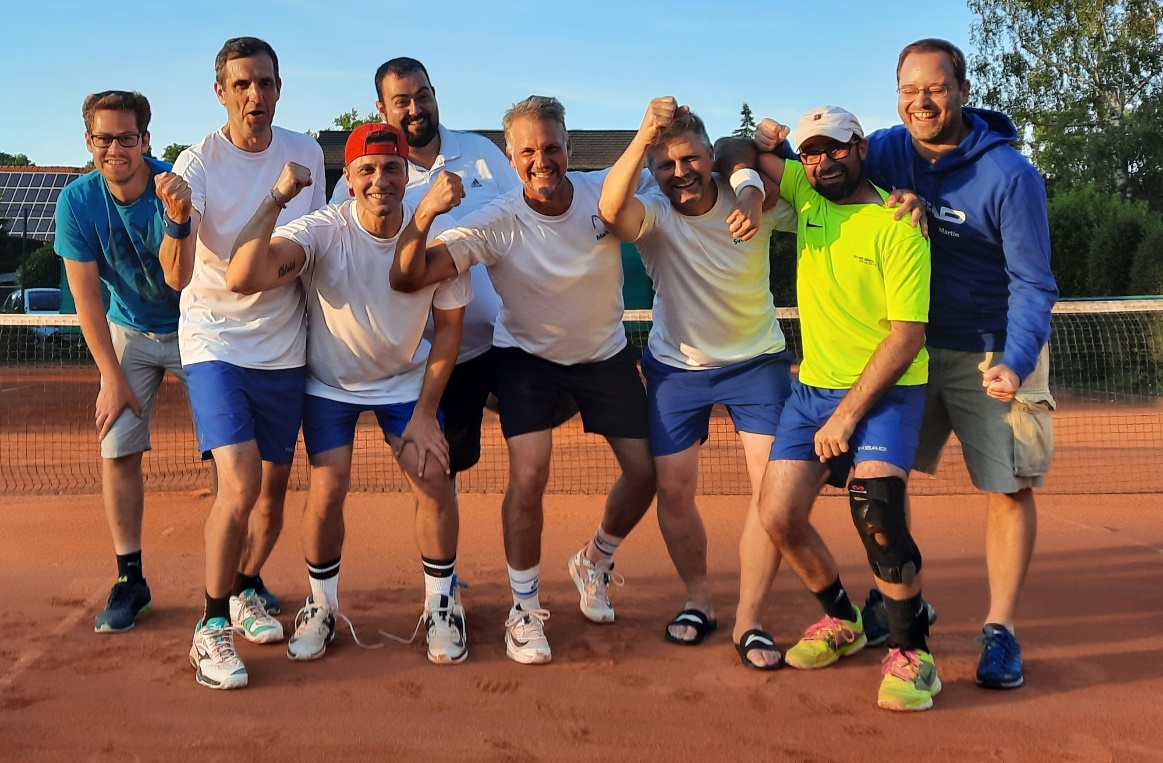 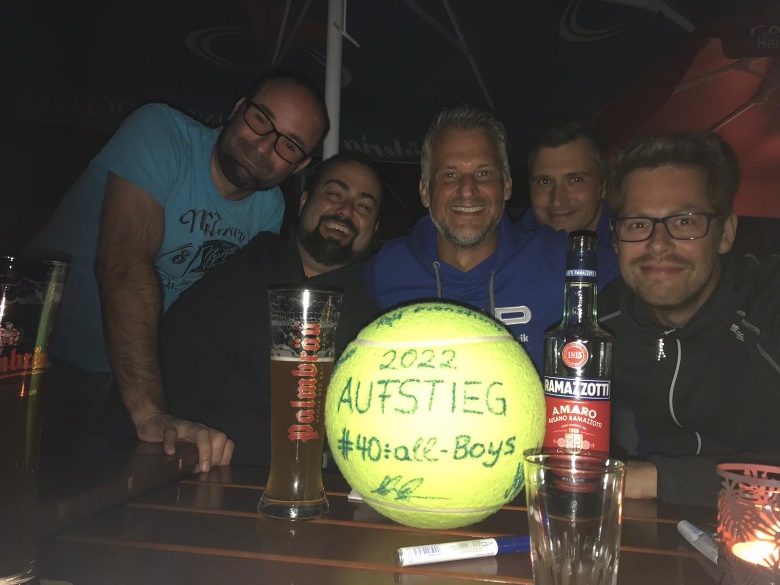 Sommer: 7 Spiele – 7 Siege: H40-Aufstieg in die 1. Bezirksliga
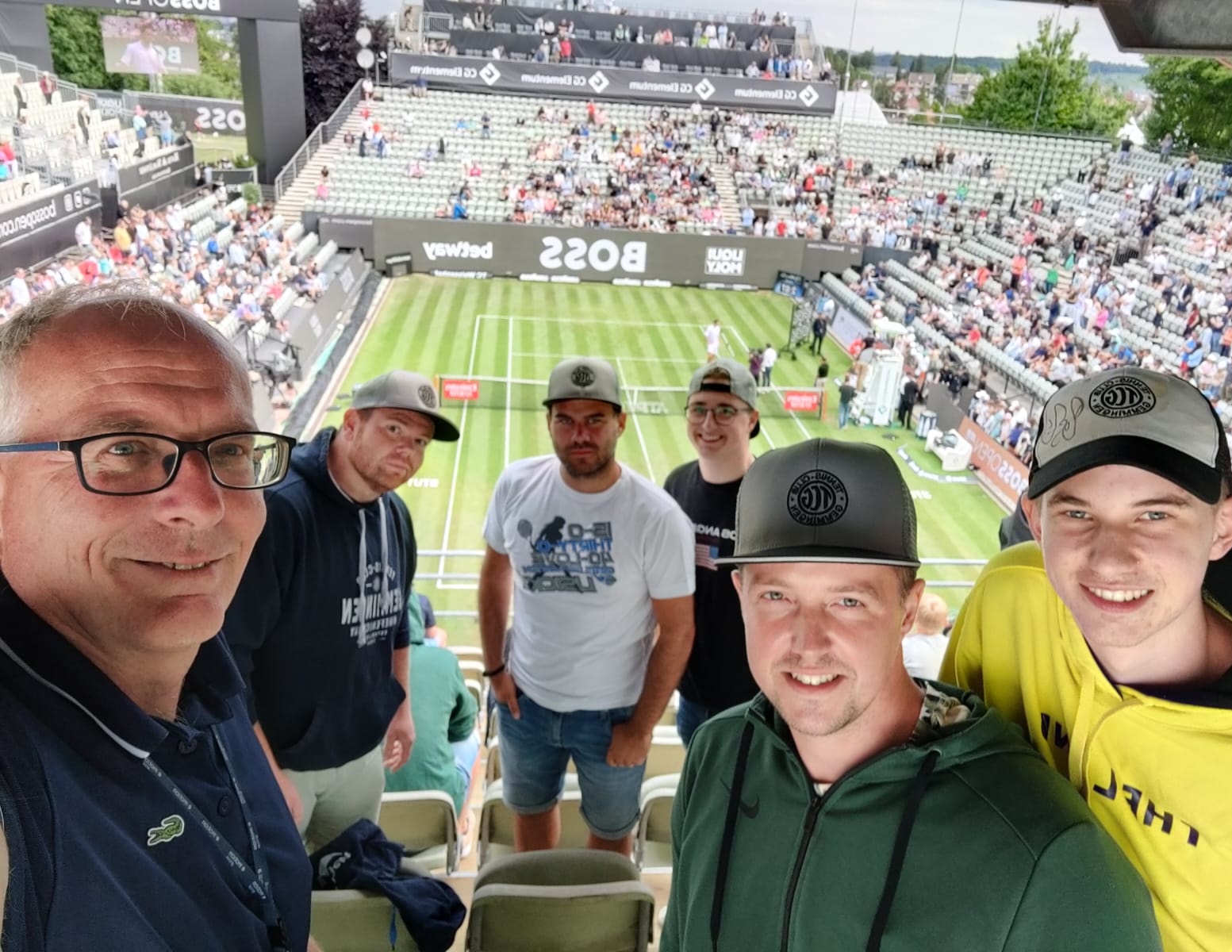 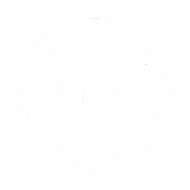 Sommer: Ausflug unserer Herren zum ATP-Turnier nach Stuttgart
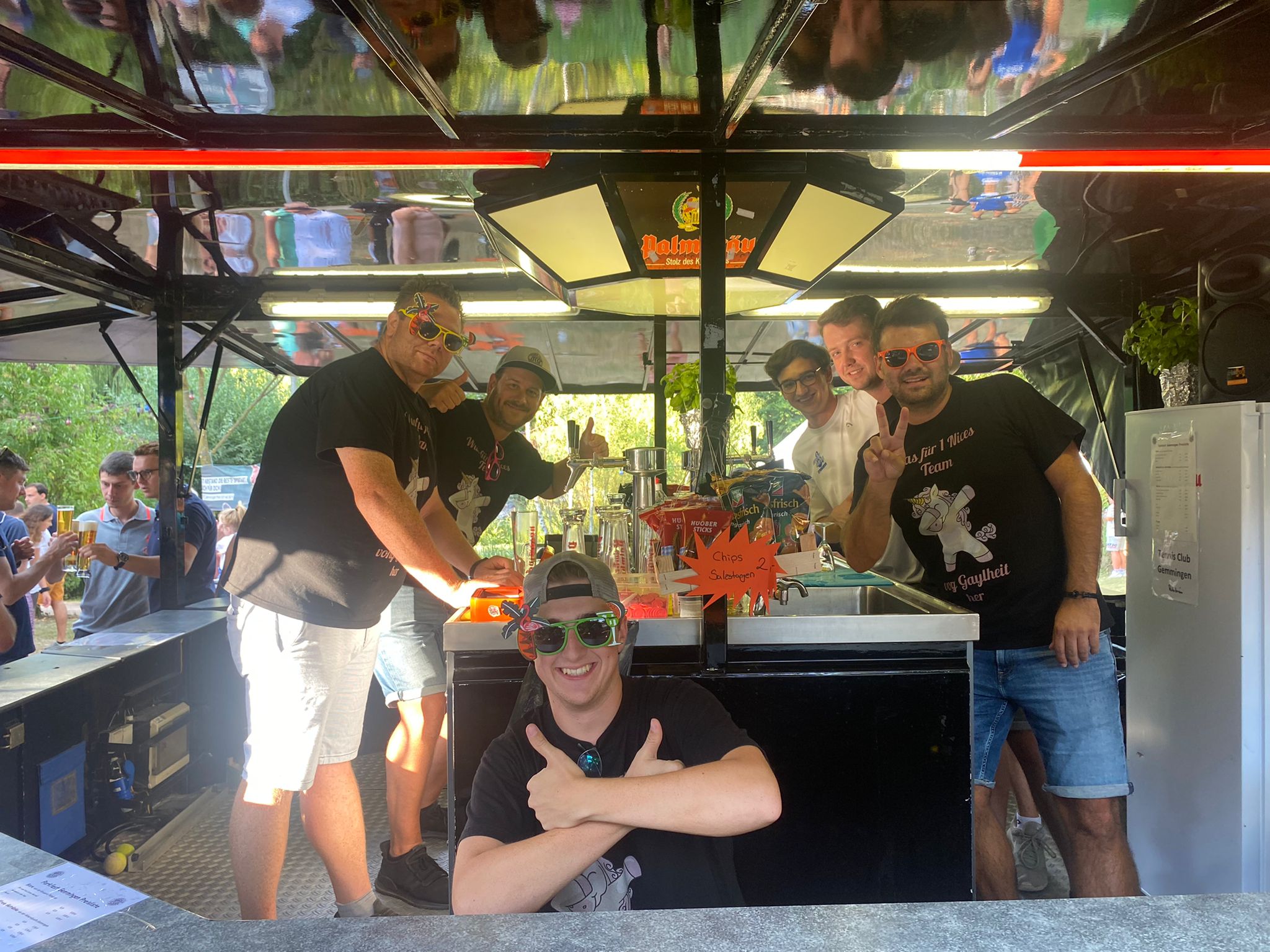 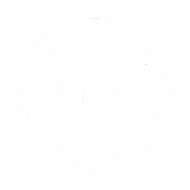 Juli: Endlich wieder Parkfest :-)
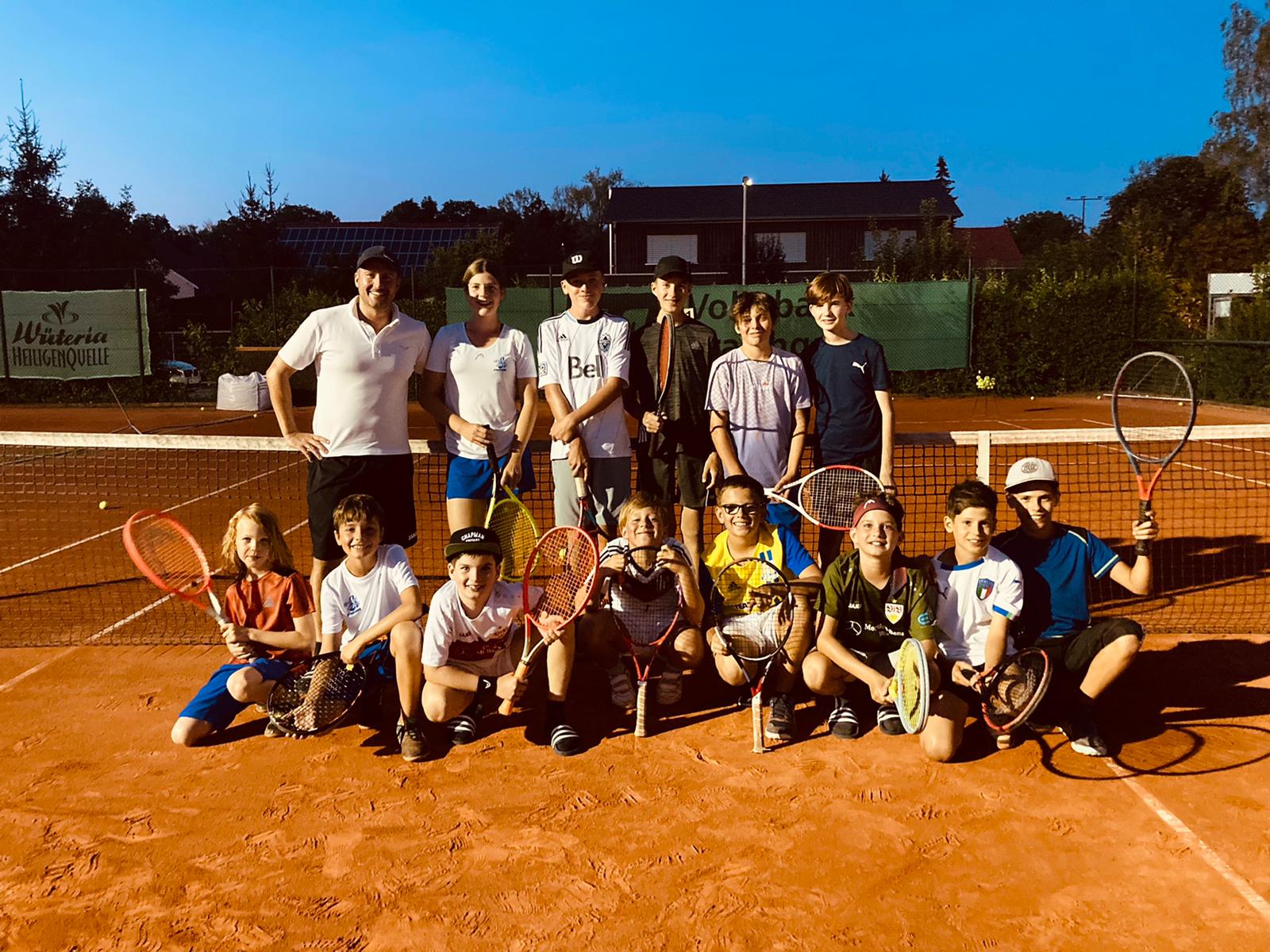 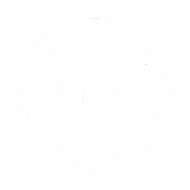 August: Jugendcamp in den Sommerferien
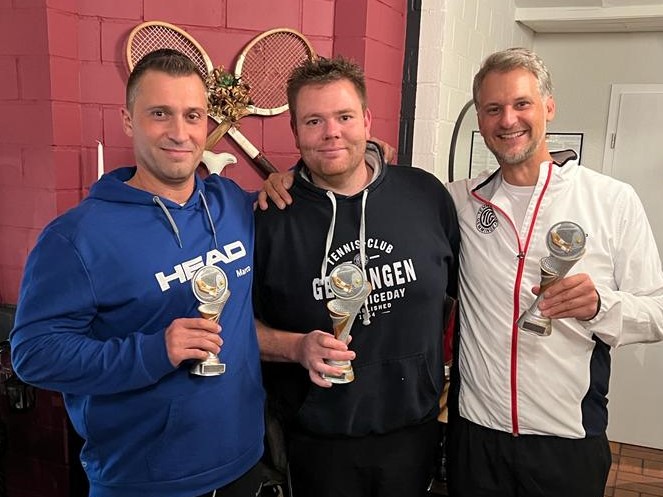 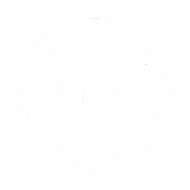 September: Jan gewinnt die Clubmeisterschaften der Herren
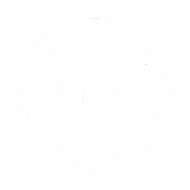 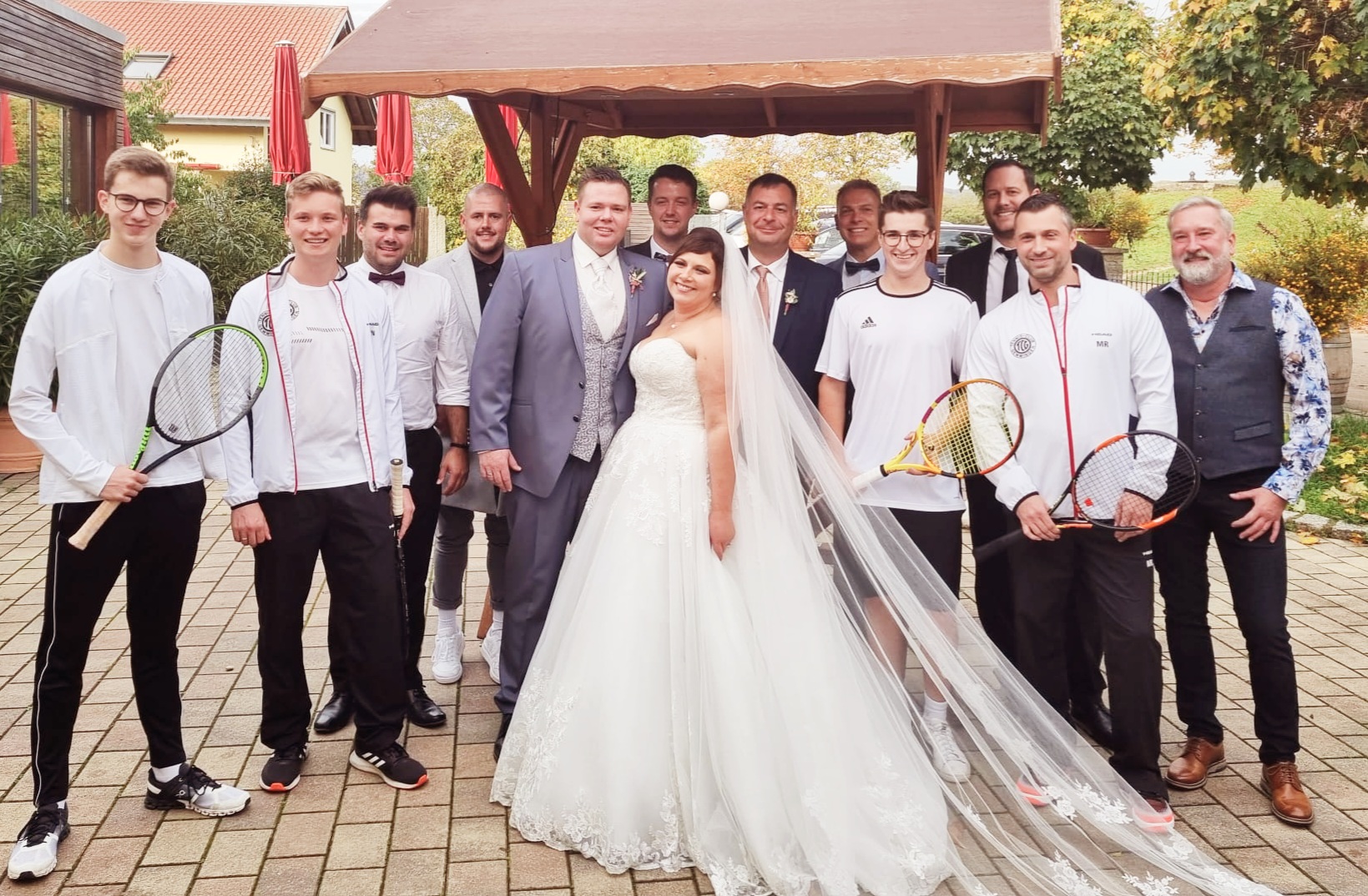 Oktober: Jan und Selina trauen sich!
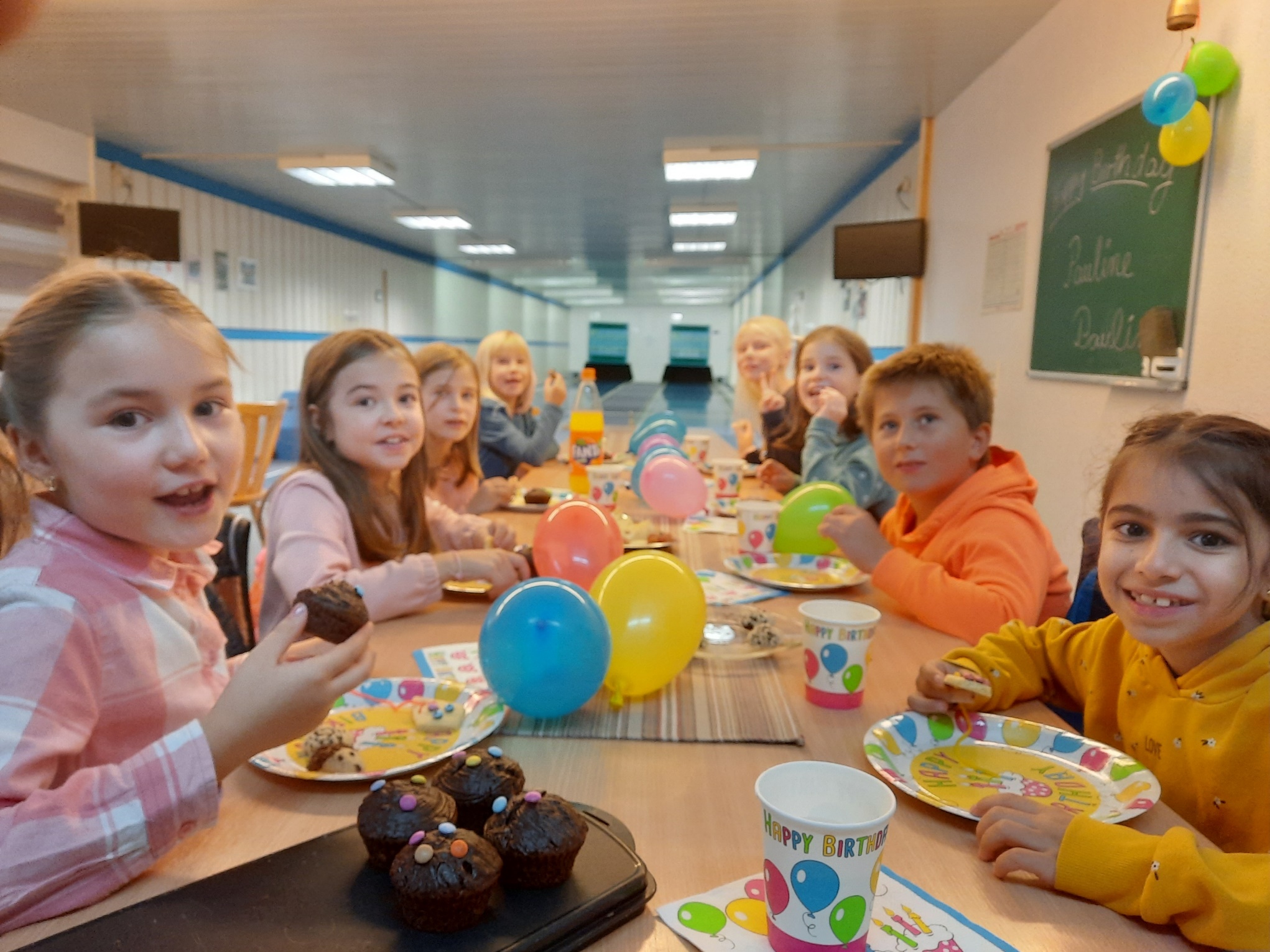 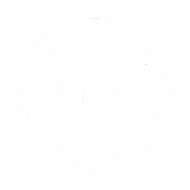 Oktober: Kegelbahn erfreut sich großer Beliebtheit
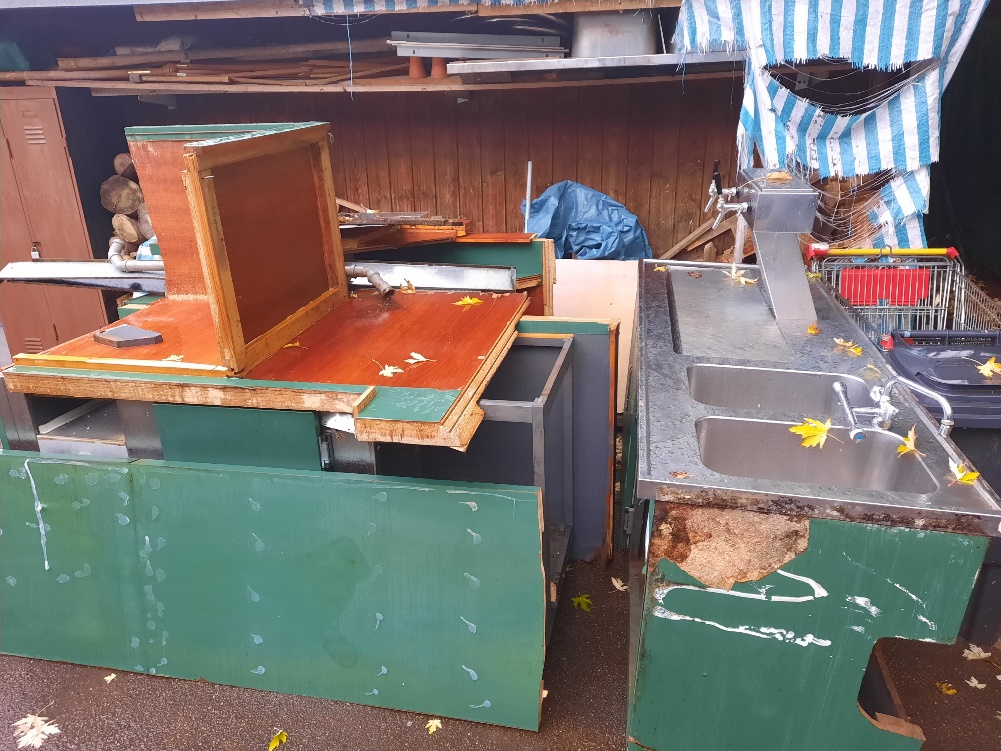 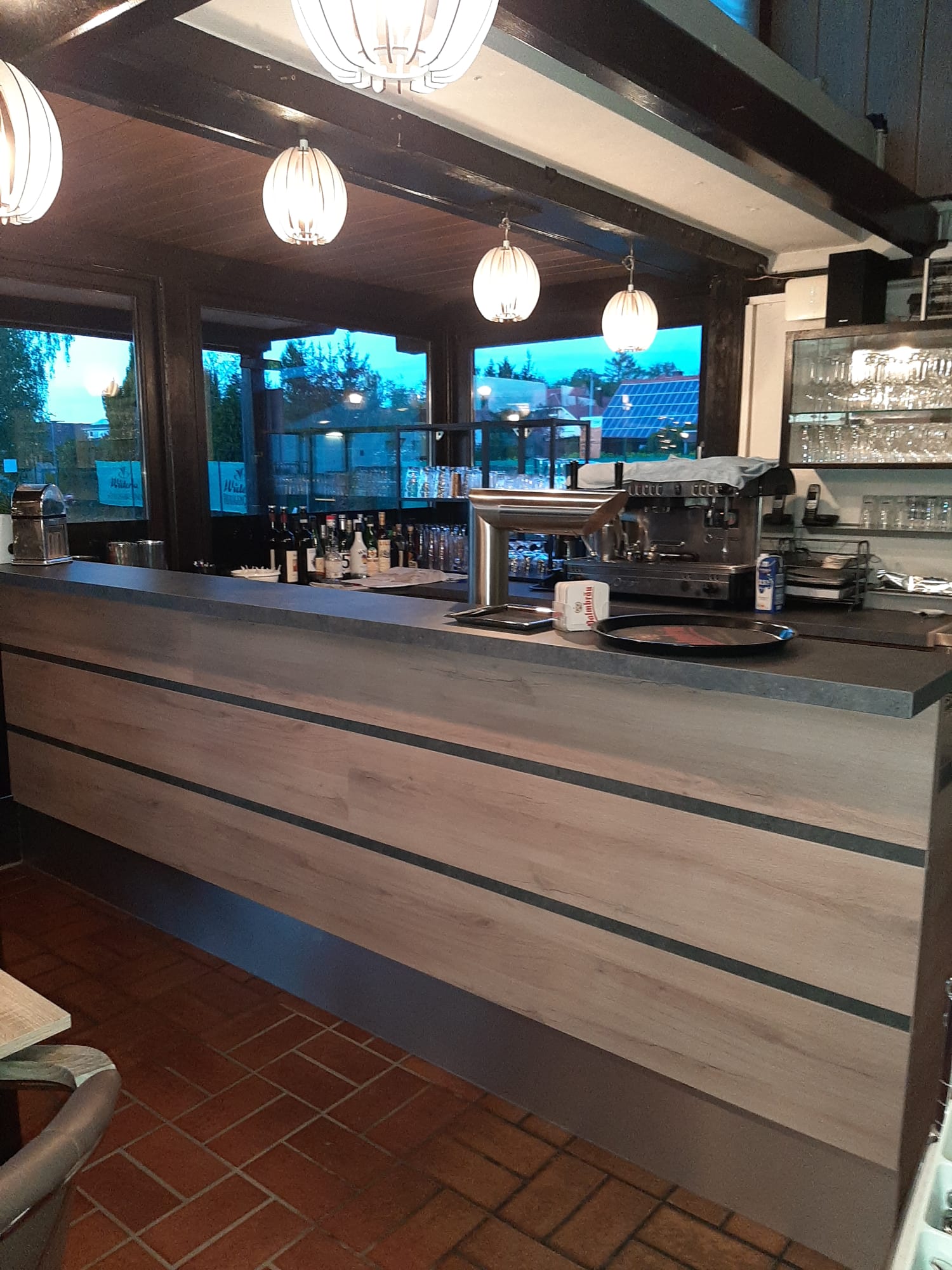 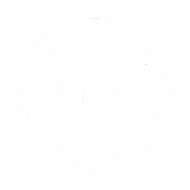 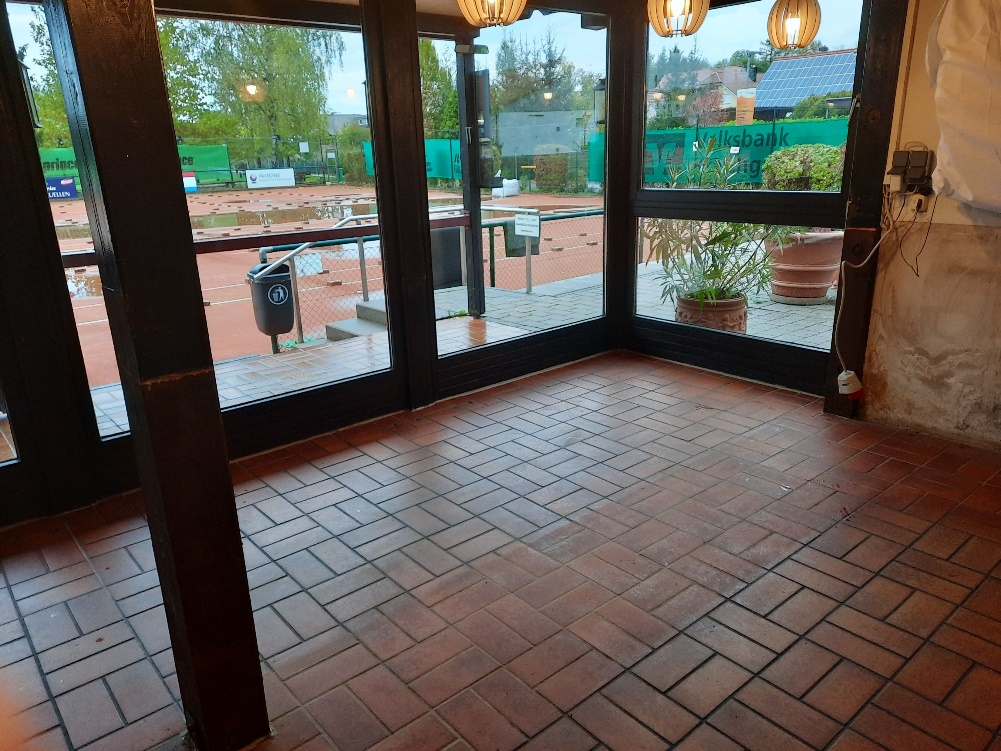 November: Wir sanieren unser Clubheim weiter
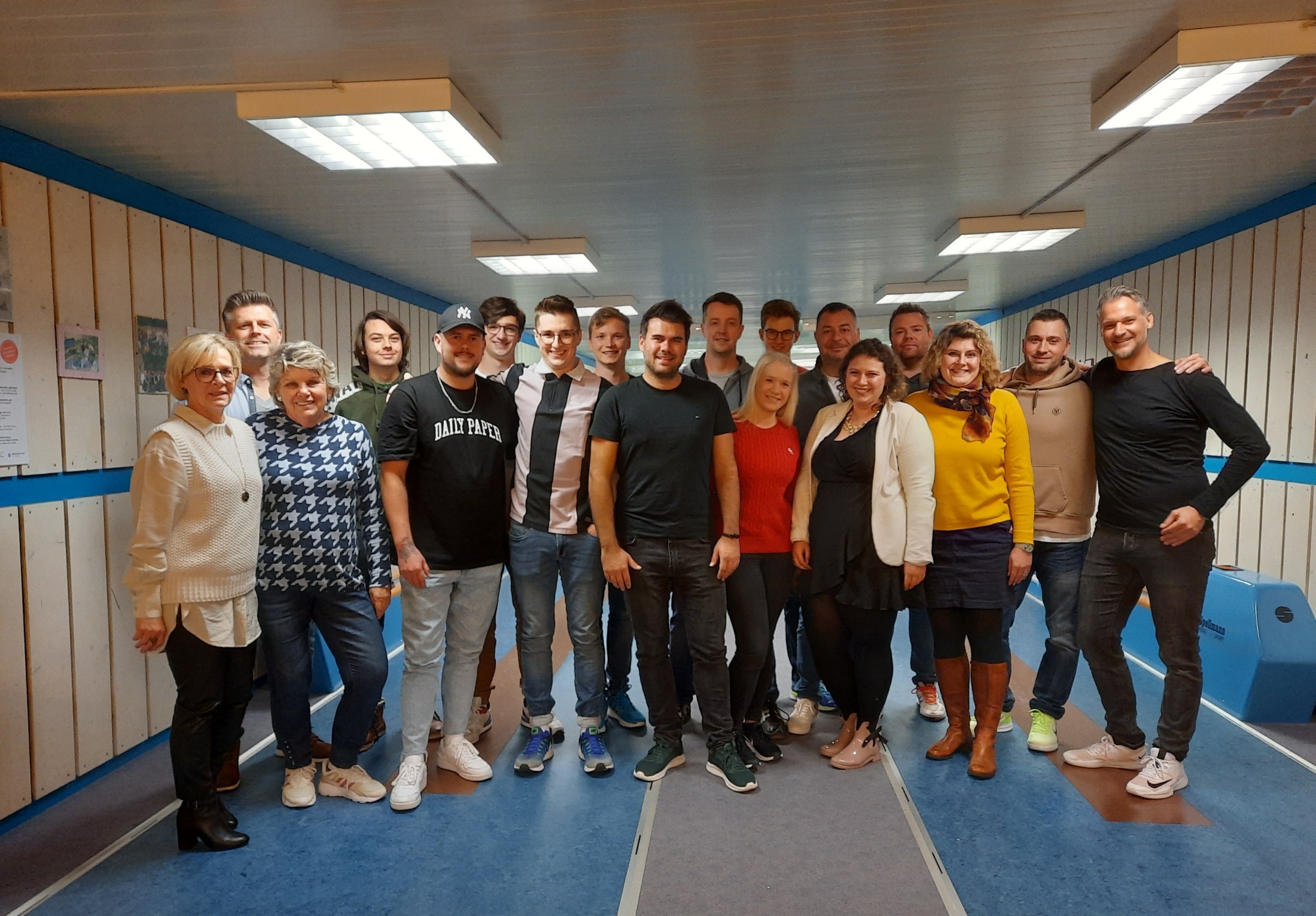 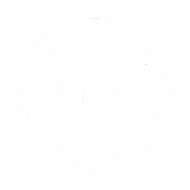 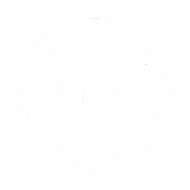 November: Saisonabschlussfeier mit Helferfest
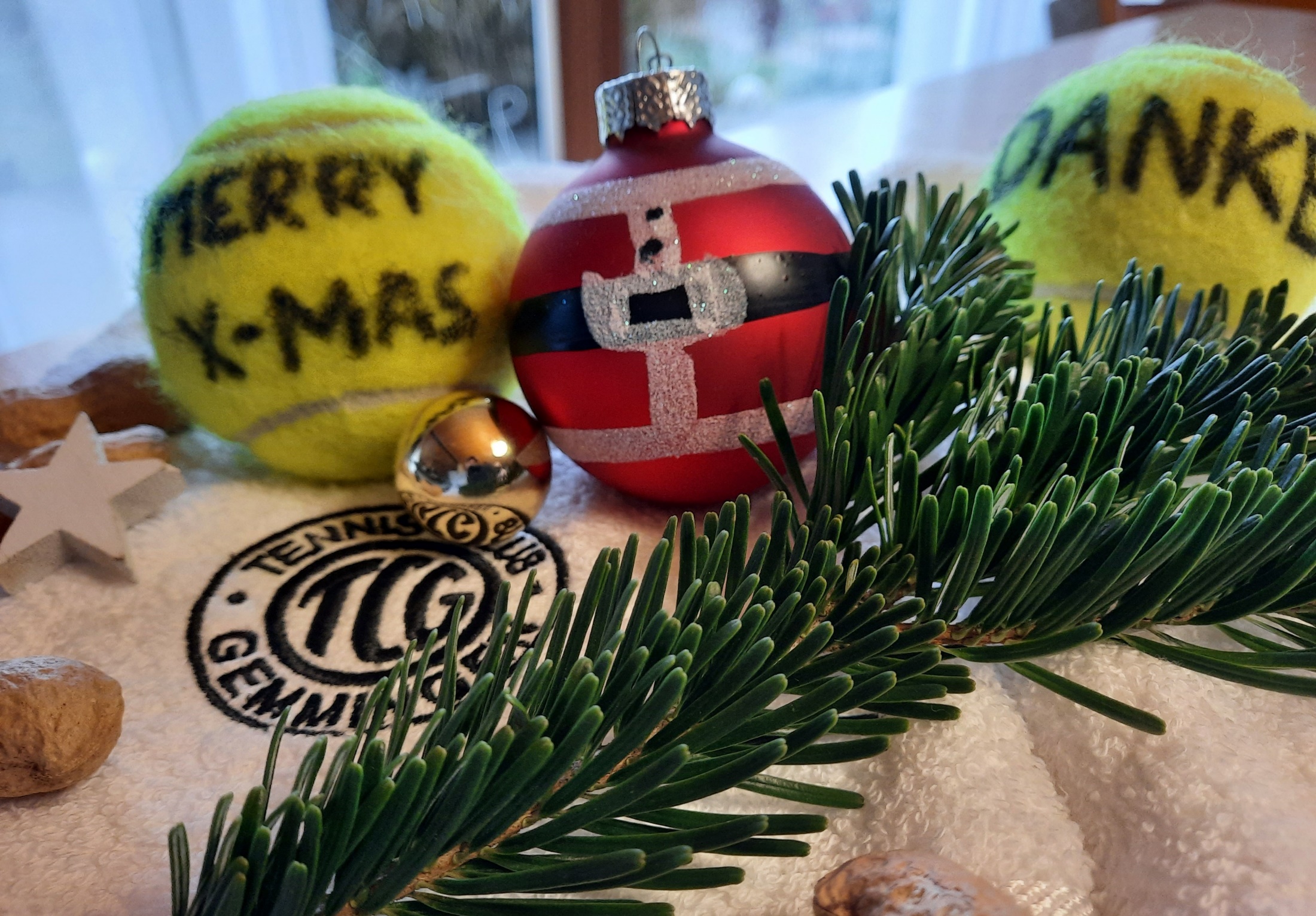 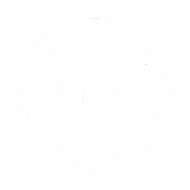 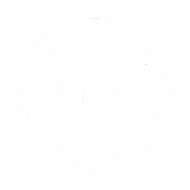 Dezember: Weihnachtsfeiern im Leckerbissen